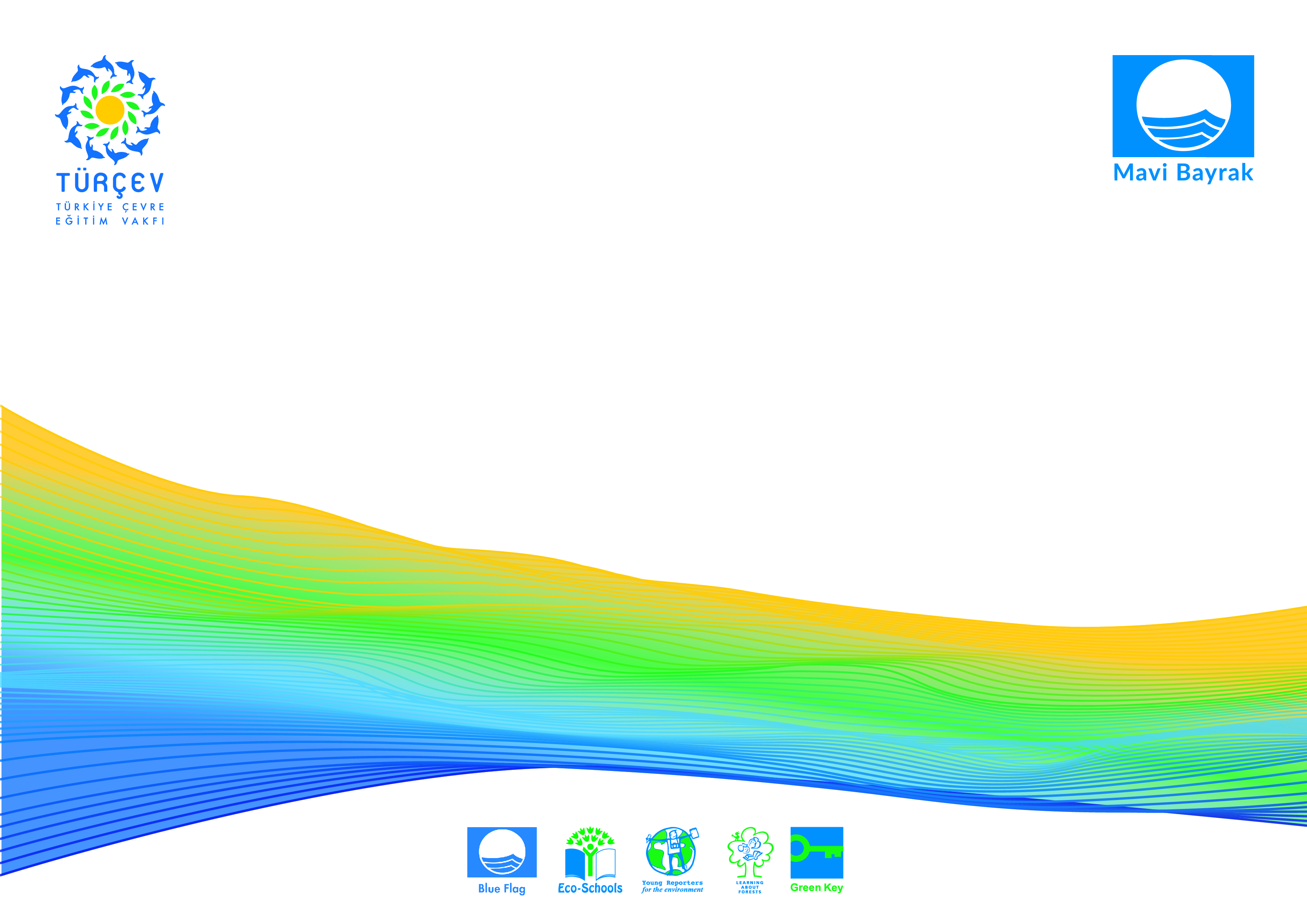 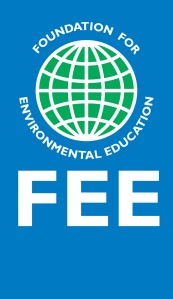 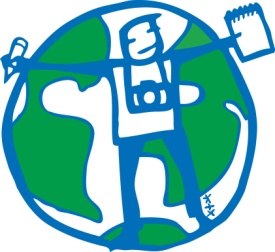 ÇEVRENİN GENÇ SÖZCÜLERİ PROGRAMI
Fatma Köle
Çevrenin Genç Sözcüleri Programı 
Ulusal Koordinatör Yardımcısı
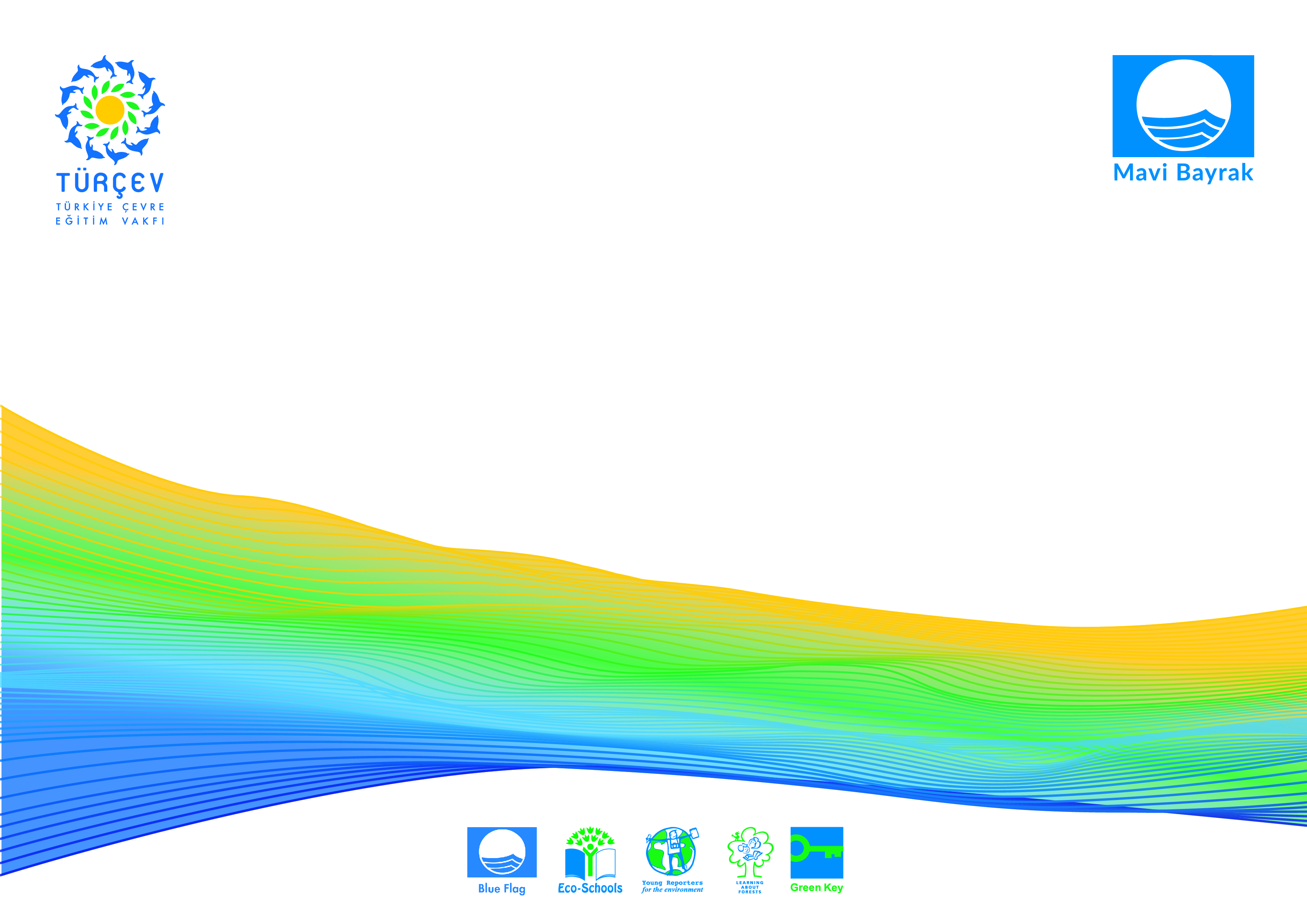 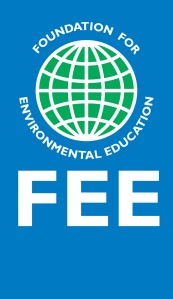 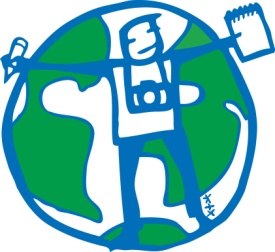 ÇEVRENİN GENÇ SÖZCÜLERİ PROGRAMI
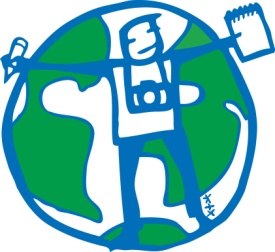 TOPLANTI AKIŞ
10:00 Program Kayıt ve İletişim(Fatma Köle Sunum)
11:00 Çelik Tarımcı Sunum
12:00 Fotoğraf ve Haber Kılavuzu Sunum(İlke Ölmez Sunum)
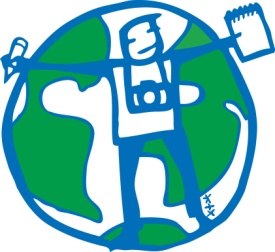 TOPLANTI İÇİN KATILIMCILARA HATIRLATMA
Sunumlar her saat başı başlayacaktır. (10:00-11:00-12:00)
Zoom linkleri; kayıt sırasında yazdığınız eposta adresine yollanacaktır. 
Sunumların zamanında tamamlanabilmesi için sunum sırasında kendi mikrofon sesinizi kapatmanızı rica ederiz. 
Soru cevap kısmında mikrofonlarınızı açabilirsiniz.
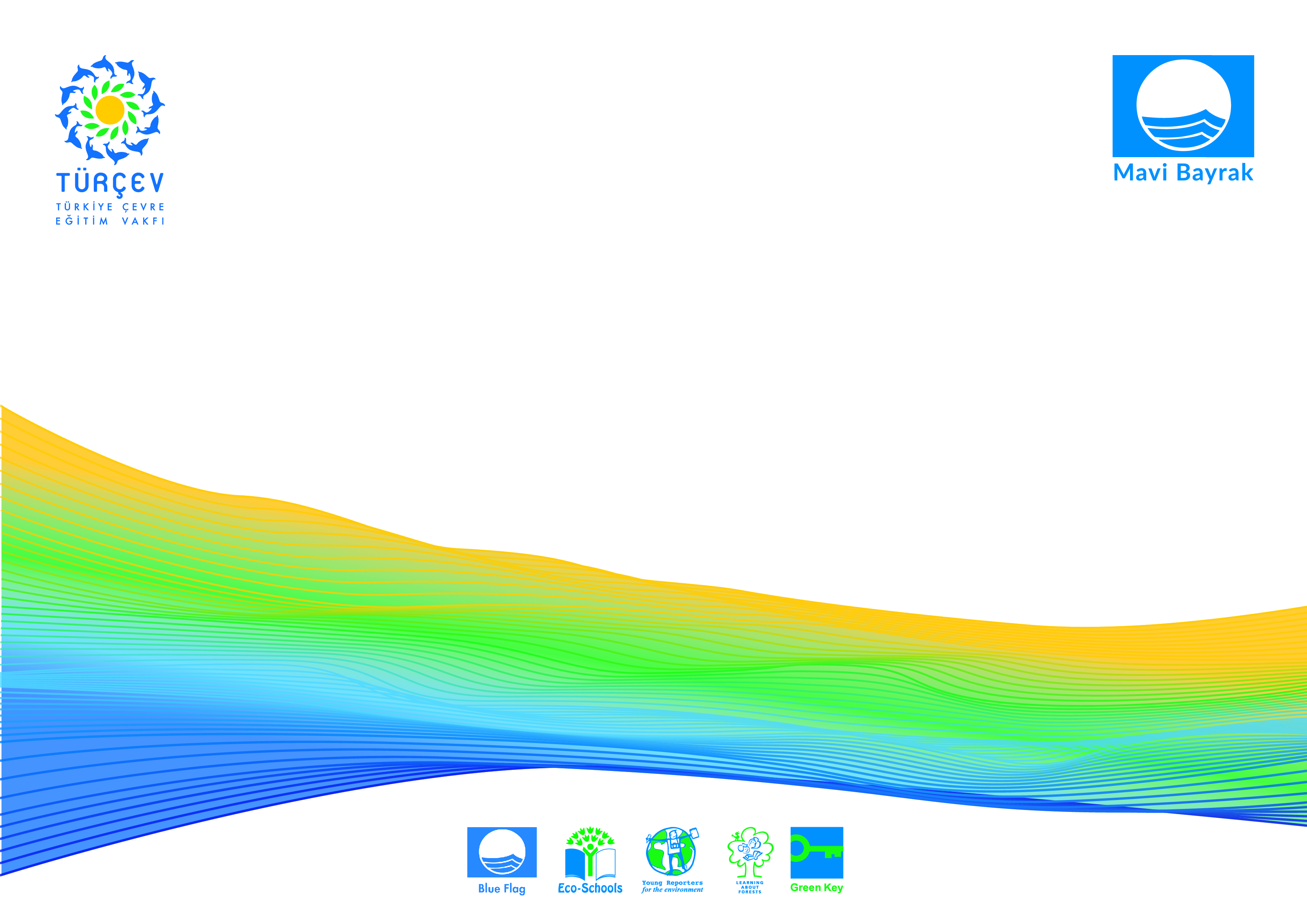 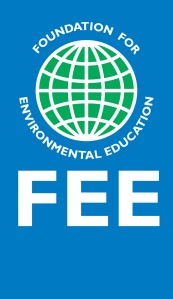 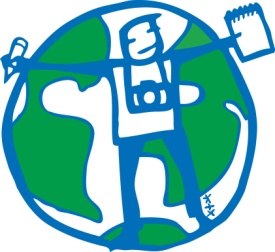 KAYIT VE İLETİŞİM
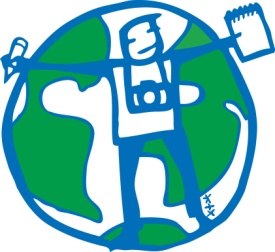 Çevrenin Genç Sözcüleri  Programı- Kayıt ve İletişim
Programa katılmak için öncelikle okul olarak internet sitesinden kayıt yaptırmanız gerekli ve zorunludur.

İnternet sitemizi
 http://www.cevreningencsozculeri.org.tr/ ziyaret edebilirsiniz. İnternet sitesindeki başvuru rehberi bölümünü inceleyiniz.
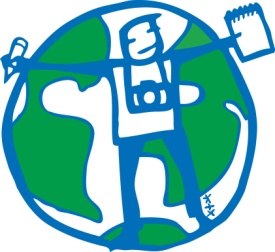 Çevrenin Genç Sözcüleri  Programı- Kayıt ve İletişim
Kaydınız tamamlandıktan sonra koordinatörlük tarafından kaydınız onaylanınca size bir onay e postası yollanmaktadır.

Kaydınız ulusal koordinatörlük tarafından onaylandıktan sonra çalışmalarınızı 2. dönem içerisinde (makale, fotoğraf ve video) kayıt esnasında belirlediğiniz kullanıcı adı ve şifre ile giriş yaparak yükleyebilirsiniz.
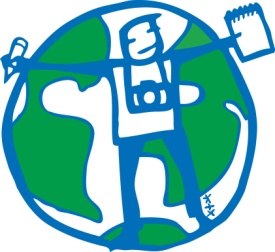 Çevrenin Genç Sözcüleri  Programı- Kayıt ve İletişim
Programla ilgili duyuru ve bilgi emaillerini cevreningencsozculeri@turcev.org.tr adresinden, okullara google email grubu aracılığıyla yollanmaktadır. 

Programla ilgili haberleri; 
www.cevreningencsozculeri.org.tr adresinden “haberler” bölümünden,
Sosyal medya hesaplarını takip edebilirsiniz. 
https://www.facebook.com/CevreninGencSozculeri
https://www.instagram.com/yre.turkey/
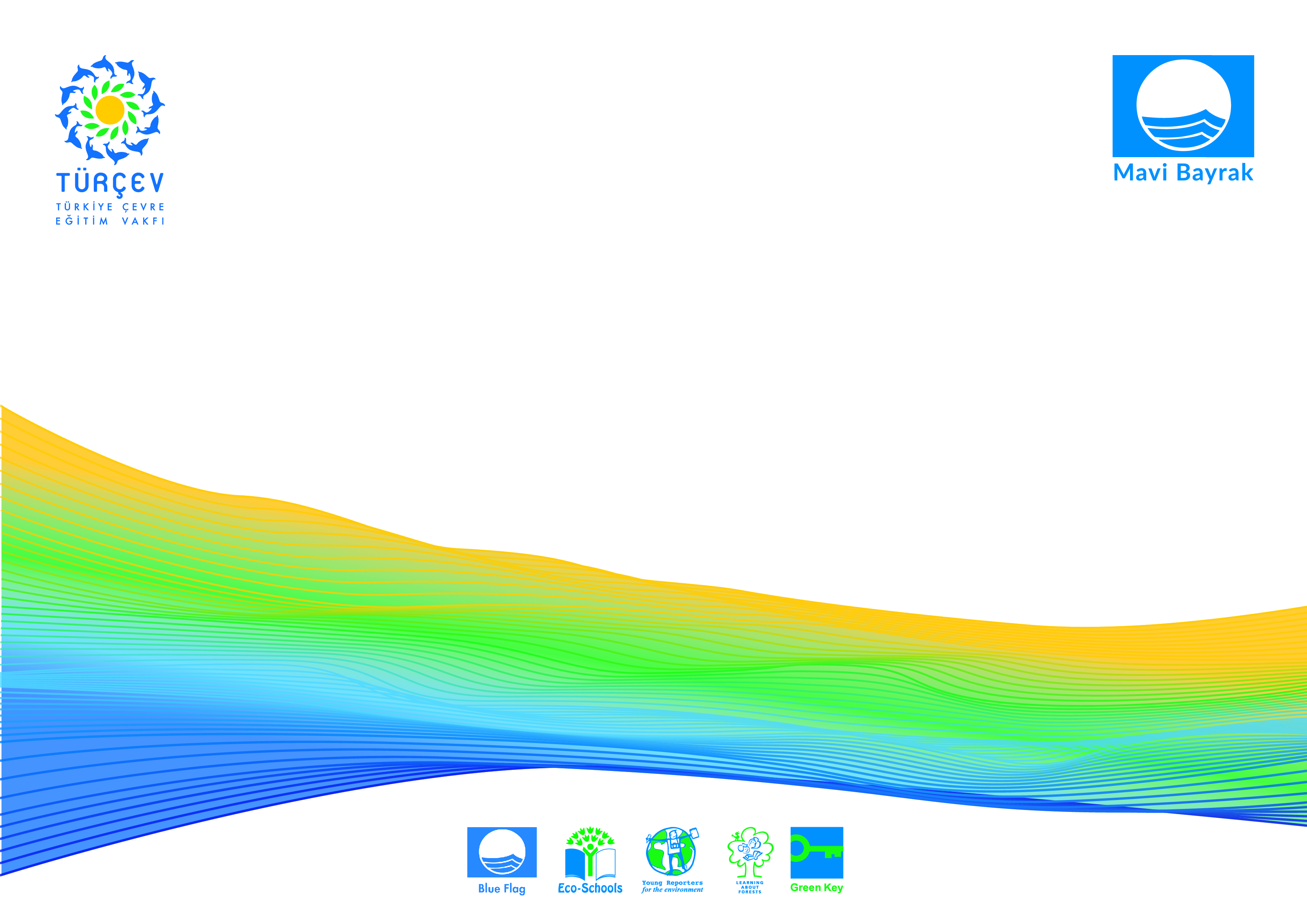 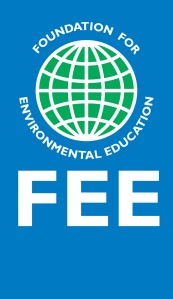 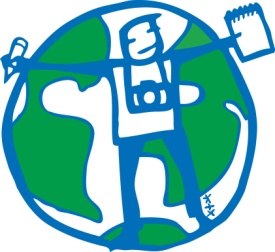 GÖREVE ÇAĞRILARve # HASHTAGLER (Başlık etiketi)
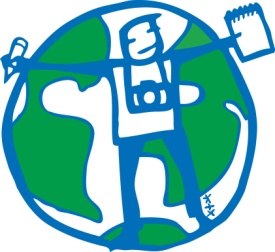 Çevrenin Genç Sözcüleri  Programı- Göreve Çağrılar
Bu kampanya, COVİD-19 zorluklarıyla karşı karşıya olan öğrenciler için tasarlanmıştır. 

Buradaki fikir, öğrencileri yerel çevre sorunlarını ve çözümlerini araştırmaya teşvik eden çevre gazeteciliğine dâhil etmektir.
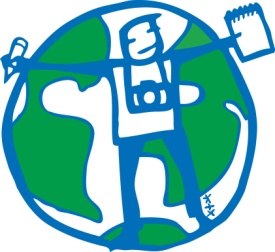 Çevrenin Genç Sözcüleri  Programı- Göreve Çağrılar
FEE 4 konu ile ilgili 2020-2021 Eğitim Öğretim yılında kampanya planlanmaktadır. 

Konular:
Su, Temizlik ve Hijyen
Atık Yönetimi
Sağlıklı Beslenme
Biyoçeşitlilik

Her konu, iki ay boyunca yürütülecektir. 
Kampanya ile ilgili daha fazla bilgi için https://www.yre.global/stories-news/2020/9/28/we-are-launching-yrestayactive  adresini ziyaret edebilirsiniz.
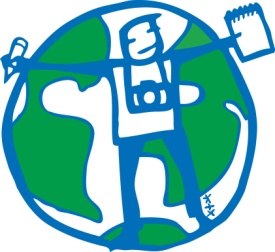 Çevrenin Genç Sözcüleri  Programı- Meydan Okumalar
Çevrenin Genç Sözcüleri aktivitelerine katılıp pozitif etkinlikler konusunda ilham verecek videolar oluşturun! 

Hikayelerinizi  #CGSAktifKalıyor ve #YREStayActive etiketleri ile paylaşmayı unutmayın.
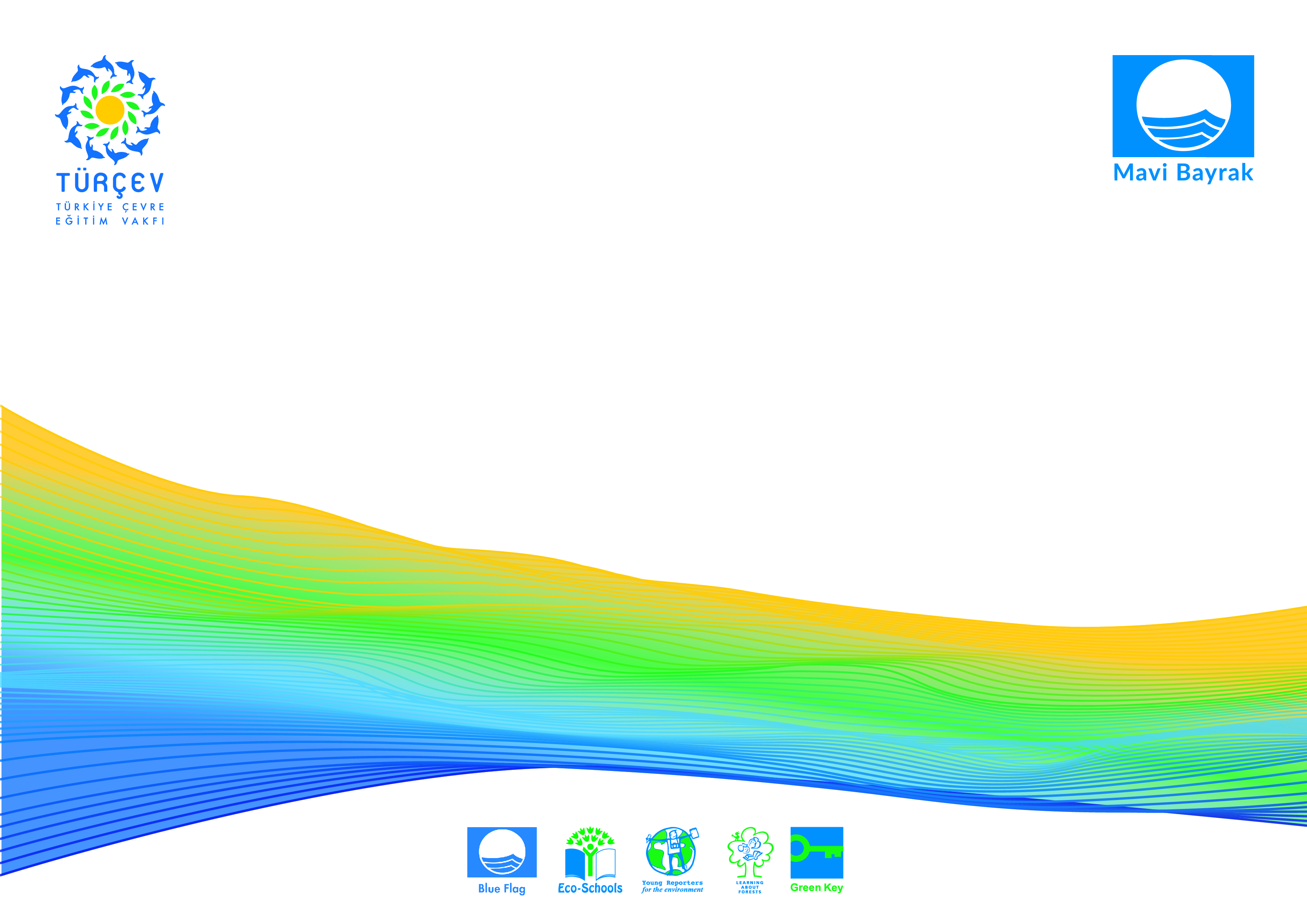 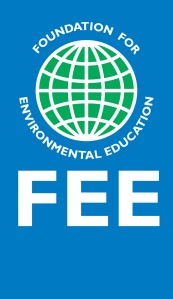 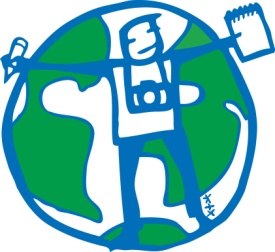 İLK GÖREVE ÇAĞRILAR  #CGSAktifKalıyor ve #YREStayActive
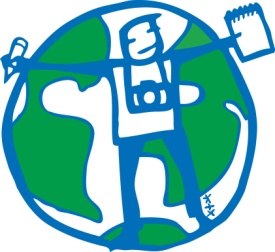 Çevrenin Genç Sözcüleri  Programı- Göreve Çağrılar
Temizlik ve hijyen sağlayıp pandeminin artışını engelleyecek davranışlar (el yıkama, yüz maskesi kullanma, hapşırırken ağzı kapatma ya da dirsek içine hapşırma, sosyal mesafeyi koruma, atık azaltımı-kirletmeme vb.) ile ilgili olumlu hijyen davranışlarını teşvik etmenin yollarını bulun ve topluluğunuzdaki davranış değişikliklerini kısa bir video veya fotoğraf dizisi ile belgeleyin.
Konuyla ilgili websemineri: 
https://www.youtube.com/watch?v=FeSKsBYCKgQ&t=2894s
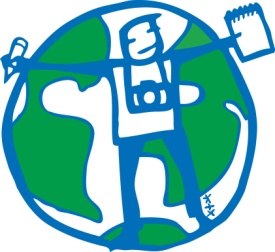 Çevrenin Genç Sözcüleri  Programı- Göreve Çağrılar
1-Olumlu hijyen davranışlarını teşvik etmenin yollarını bulun ve topluluğunuzdaki davranış değişikliklerini kısa bir video veya fotoğraf dizisi ile belgeleyin.

#CGSAktifKalıyor ve #YREStayActive etiketleri ile paylaşın!
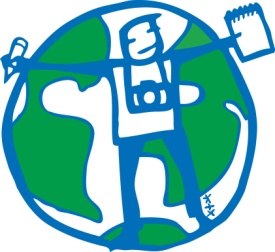 Çevrenin Genç Sözcüleri  Programı- Göreve Çağrılar
2-Çevrenizde ihtiyaç duyulan temel hijyen davranışlarını belirleyin. Bu davranışlar ne ölçüde uygulanmaktadır?
#CGSAktifKalıyor ve #YREStayActive etiketleri ile paylaşın!
İnstagram paylaşımı :
https://www.instagram.com/p/CGr6KozF5aW/?utm_source=ig_web_button_share_sheet
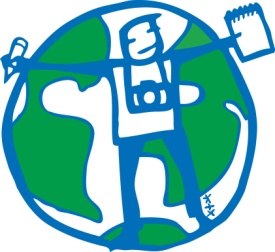 Çevrenin Genç Sözcüleri  Programı- Göreve Çağrılar
3-Yerel bir politikacı / uzmanla, toplumunuzun sanitasyonla ilgili hangi zorluklarla karşılaştığı konusunda (örneğin bulaşıcı atık, temiz suya erişim vb.) Bir röportaj (çevrimiçi)  kaydedin.
#CGSAktifKalıyor ve #YREStayActive etiketleri ile paylaşın!
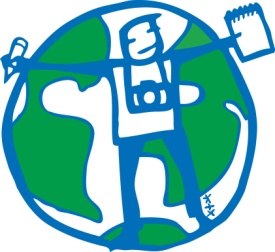 Çevrenin Genç Sözcüleri  Programı- Göreve Çağrılar
4-Su, Temizlik ve Hijyen ile ilgili sorunlar hakkında diğer ülkelerdeki YRE; Young Reporters For the Environment (Çevrenin Genç Sözcüleri) öğrencilerleri ile röportaj/lar yapın.
#CGSAktifKalıyor ve #YREStayActive etiketleri ile paylaşın!
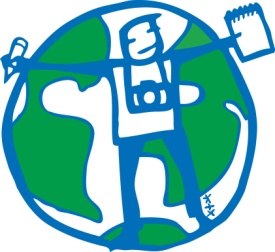 Çevrenin Genç Sözcüleri  Programı- Göreve Çağrılar
Çevrenin Genç Sözcüleri aktivitelerine katılıp pozitif etkinlikler konusunda ilham verecek videolar oluşturun! Hikayelerinizi  #CGSAktifKalıyor ve #YREStayActive etiketleri ile paylaşın. 
En iyi hikayeler kampanya sonunda @yreint tarafından ödüllendirilecek!
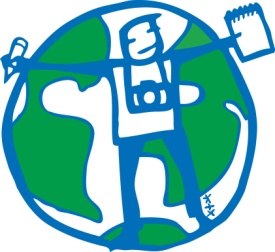 Çevrenin Genç Sözcüleri  Programı- Hashtagler #
#yreturkey #CGSAktifKalıyor 
#YREStayActive
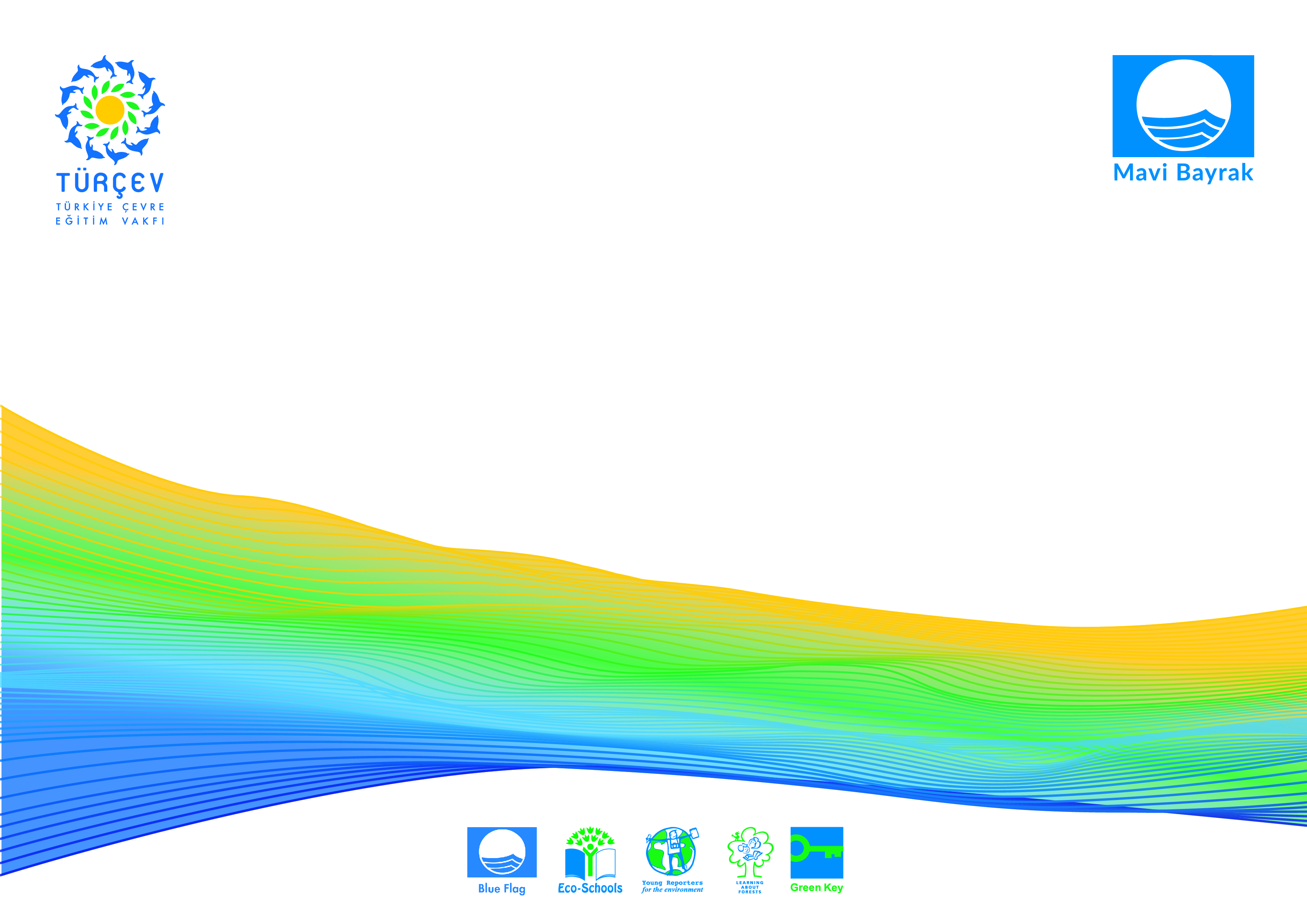 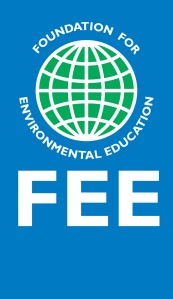 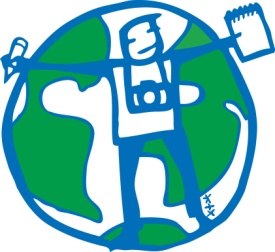 ÇEVRENİN GENÇ SÖZCÜLERİ  PROGRAMIÖĞRETMEN VE ÖĞRENCİLERİ İÇİN KAYNAKLAR
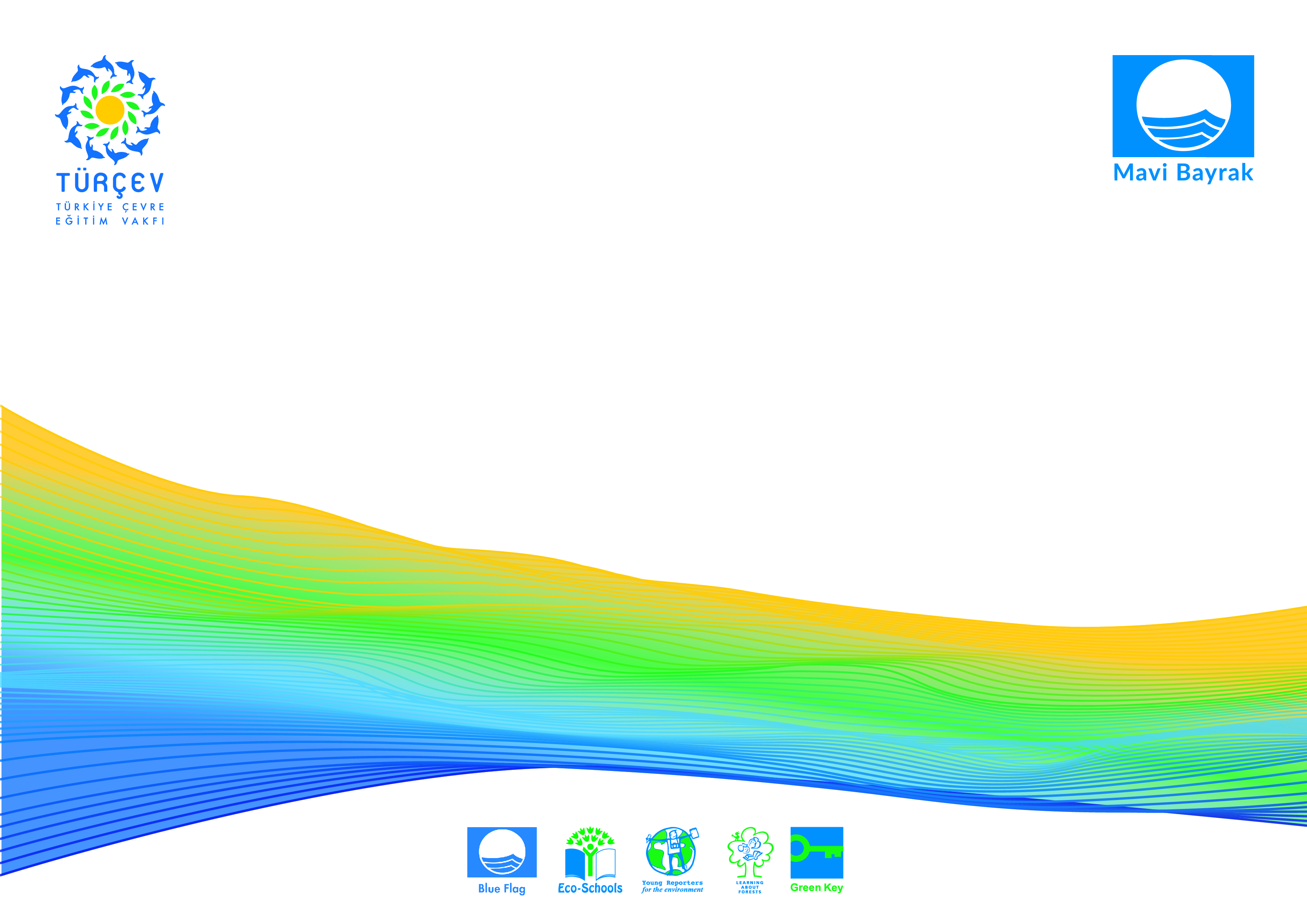 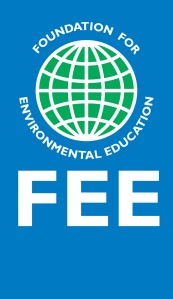 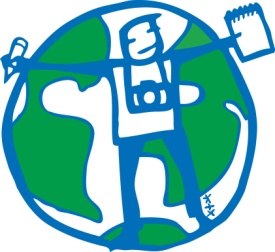 WEBSEMİNERLERİ
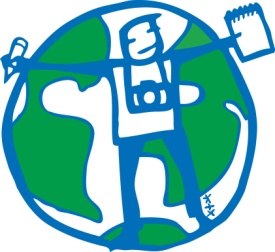 Çevrenin Genç Sözcüleri  Programı- Webseminerleri
Uluslararası Çevre Eğitimi Vakfı'nın üç çevre eğitim programı tarafından düzenlenen yaklaşan web seminerleriyle ilgili güncellemeleri almak isterseniz, lütfen aşağıdaki formu doldurun. 
	https://www.yre.global/webinars
Tüm videolar için : https://www.youtube.com/user/YREInternational/videos
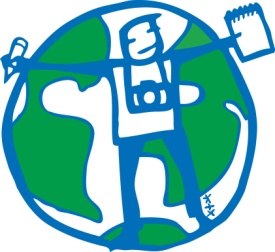 Çevrenin Genç Sözcüleri  Programı- Webseminerleri
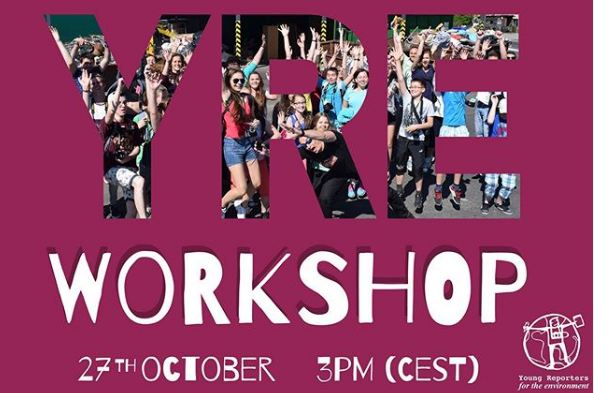 Çevre sorunları hakkında anlatacak bir hikayeniz var mı? 
YRE mezunlarından Genç Muhabir olarak nasıl bir etki yaratabileceğinizi dinlemenizi öneriyoruz.
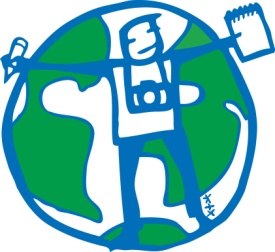 Çevrenin Genç Sözcüleri  Programı- Kaynaklar
http://www.cevreningencsozculeri.org.tr/icerikDetay.aspx?icerik_id=156

Young Reporters for the Environment COVID-19 Resources for Students and Teachers
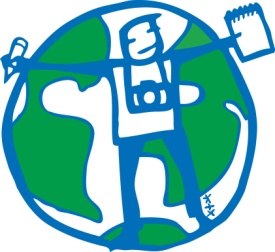 Çevrenin Genç Sözcüleri  Programı- Sosyal Medya Hesapları
https://www.facebook.com/CevreninGencSozculeri
https://www.instagram.com/yre.turkey/
https://www.instagram.com/yre_int/
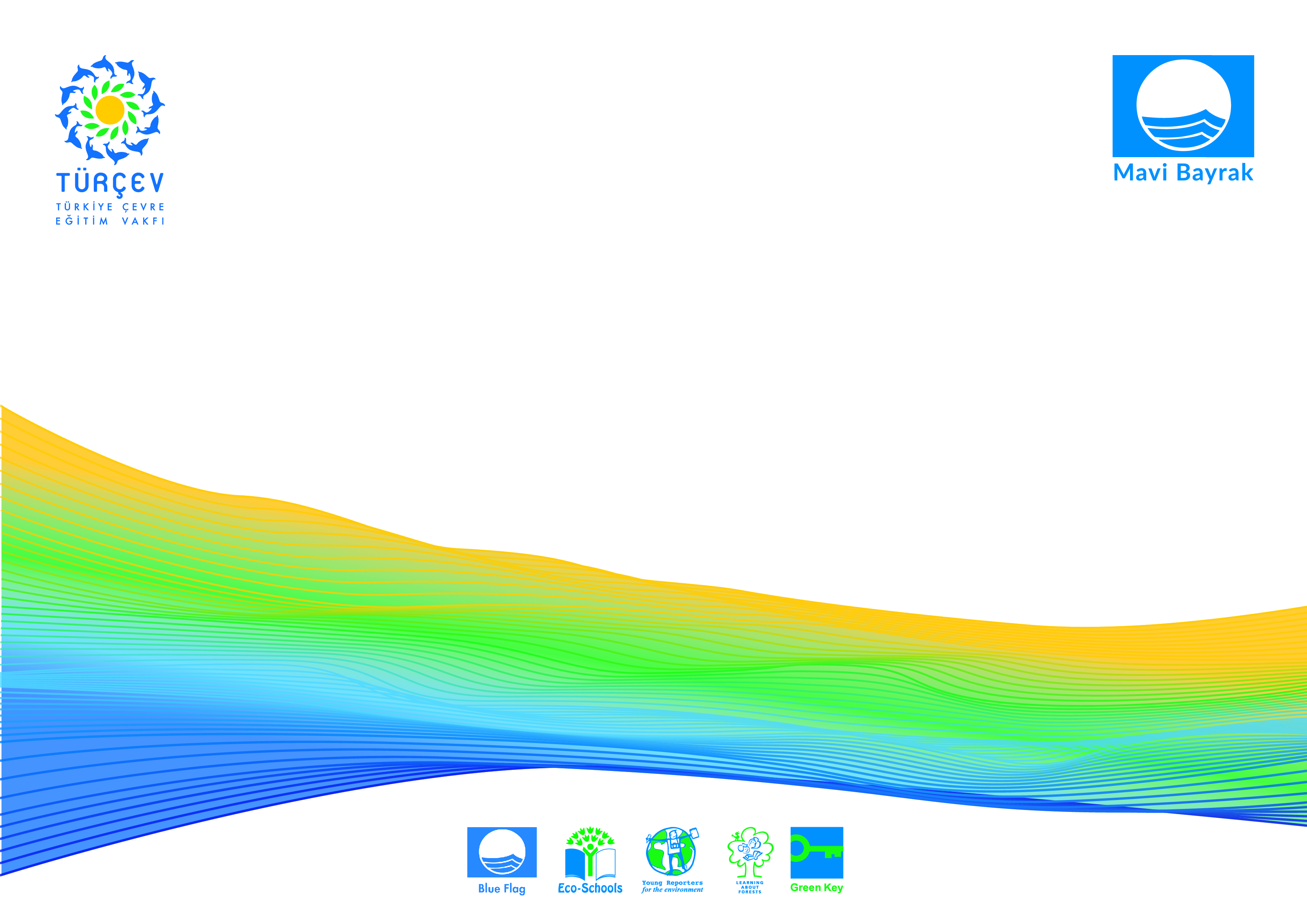 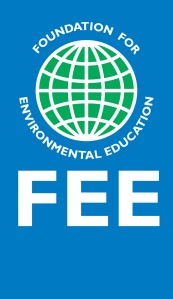 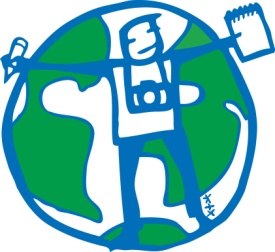 Dinlediğiniz için çok teşekkürler.

Programla ilgili aklınıza takılan sorular için emaillerimiz:
cevreningencsozculeri@turcev.org.tr
tarimci@eng.ankara.edu.tr
fatma@turcev.org.tr